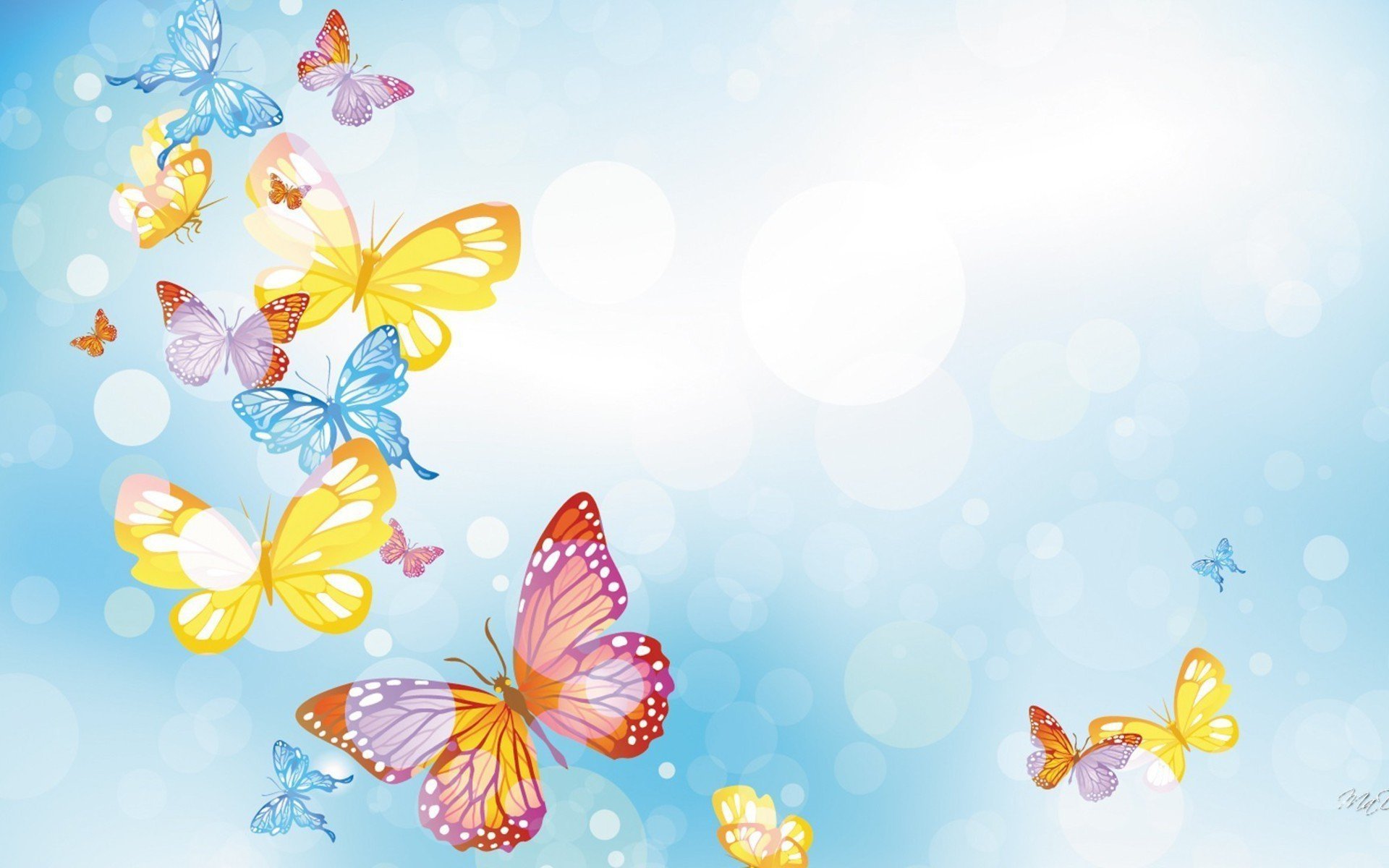 МБДОУ «Старобачатский детский сад общеразвивающего вида»
Проект
Применение бережливых технологий при организации 
режимных моментов «подготовка к прогулке» и «возвращение с прогулки
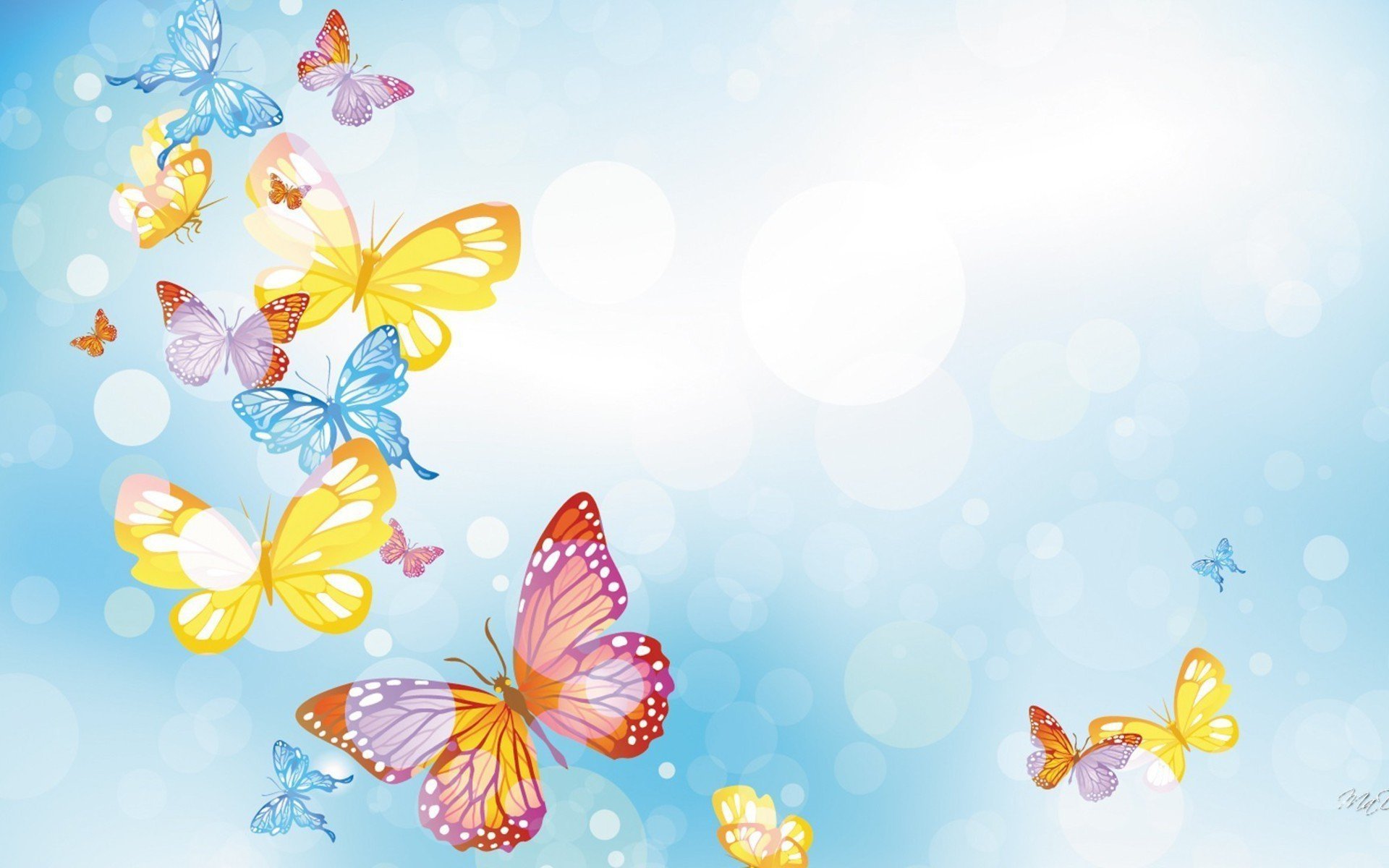 Актуальность: Организация режимных моментов «подготовка к прогулке» и «возвращение с прогулки  занимает много времени. Во время проведения режимных моментов дети часто отвлекаются, путают последовательность одевания одежды, теряют свои вещи и небрежно складывают их в шкафчик
Цель: Применение оптимизации организации режимных моментов с помощью бережливых технологий
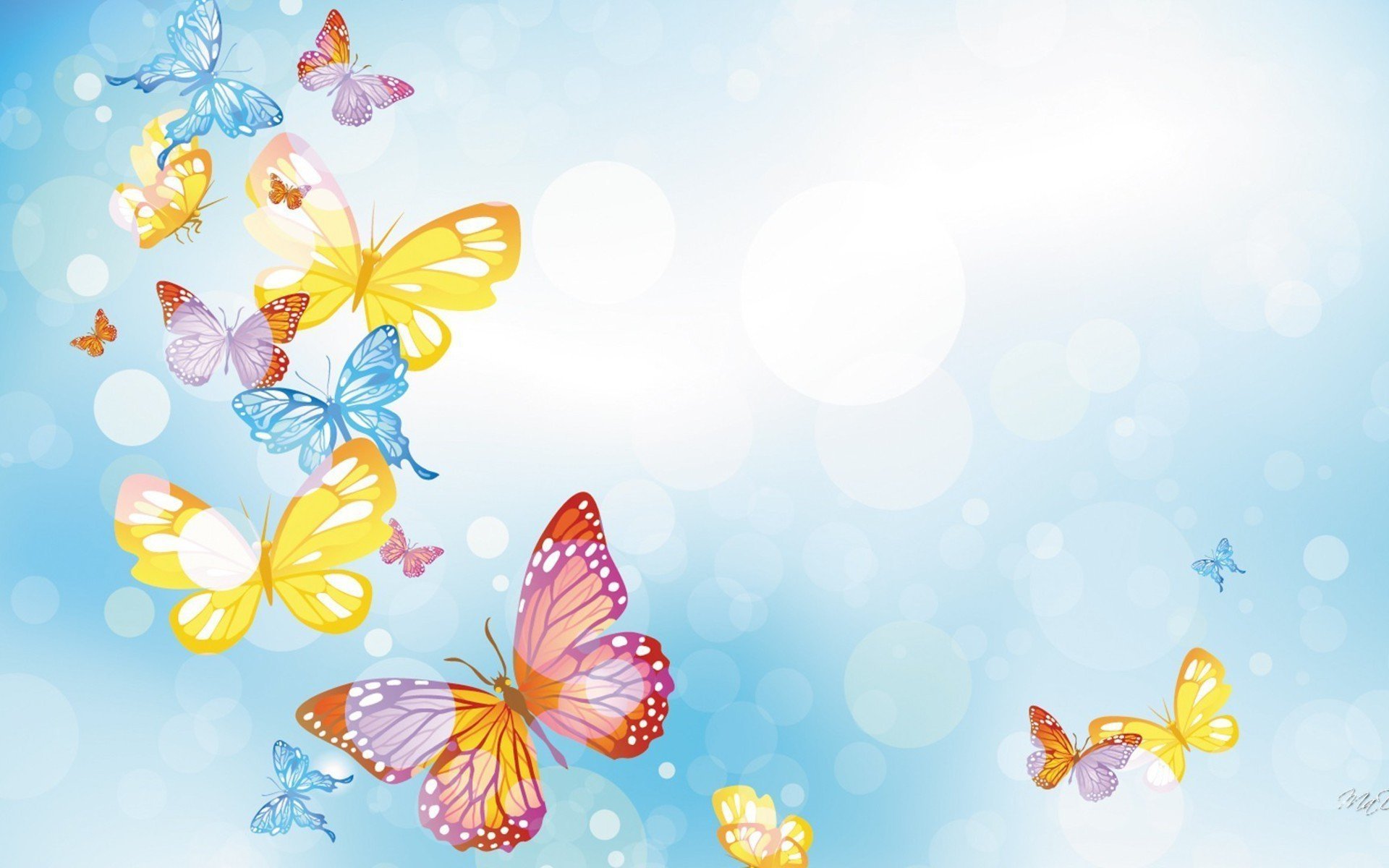 Запланированные мероприятия для реализации проекта1)Создать систему хранения одежды и обуви в детских шкафчиках2)Применение визуализации2)Стандартизация ежедневных операций
Ожидаемый результат: 
1) Уменьшить потери времени и усилий
2) Рационализировать размещение одежды и обуви в шкафчиках
3) Формирование у детей бережливого отношения к времени
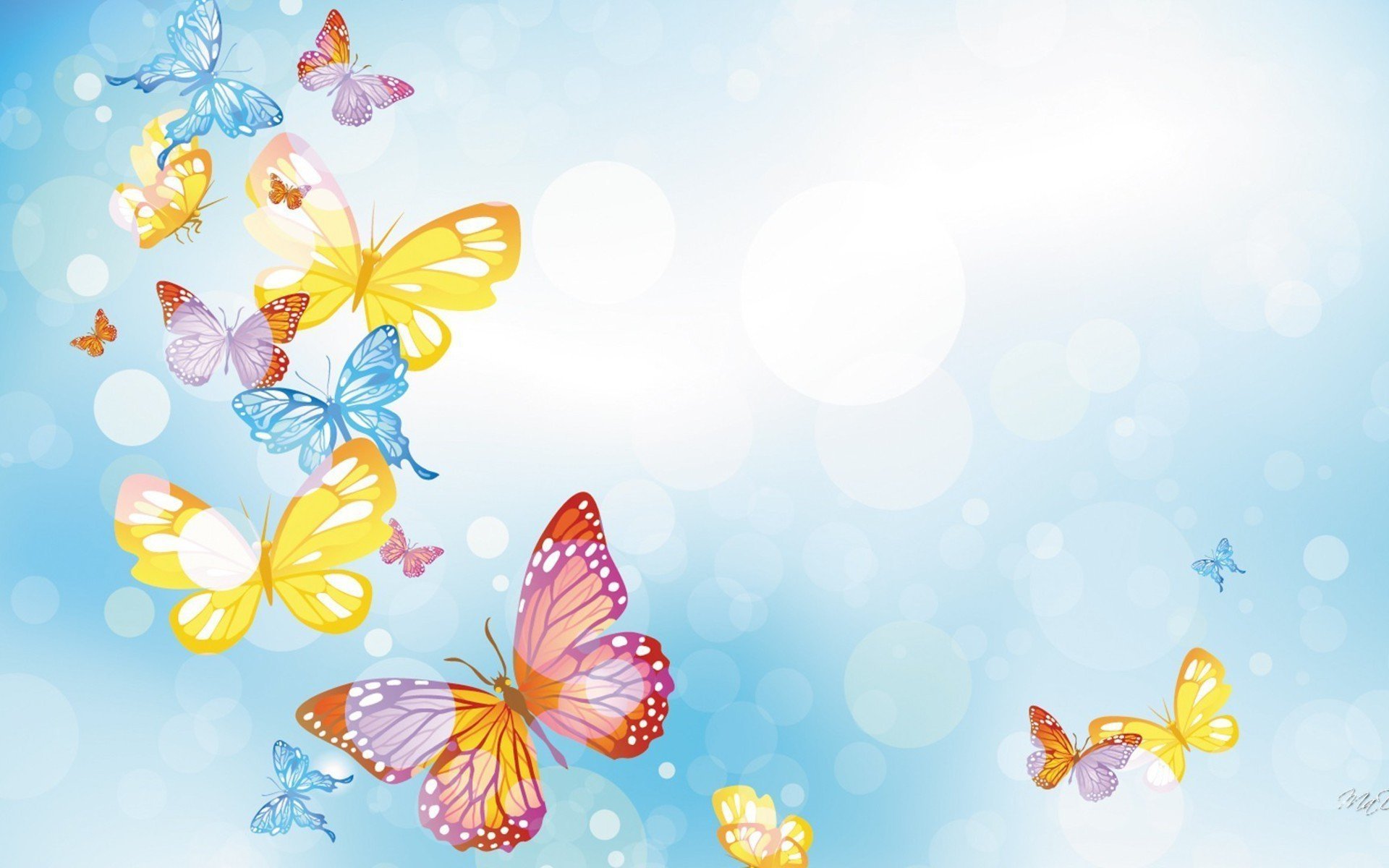 Реализация проектаСоздание в кабинках системы хранения одеждыкаждой группе одежды отводиться своё место
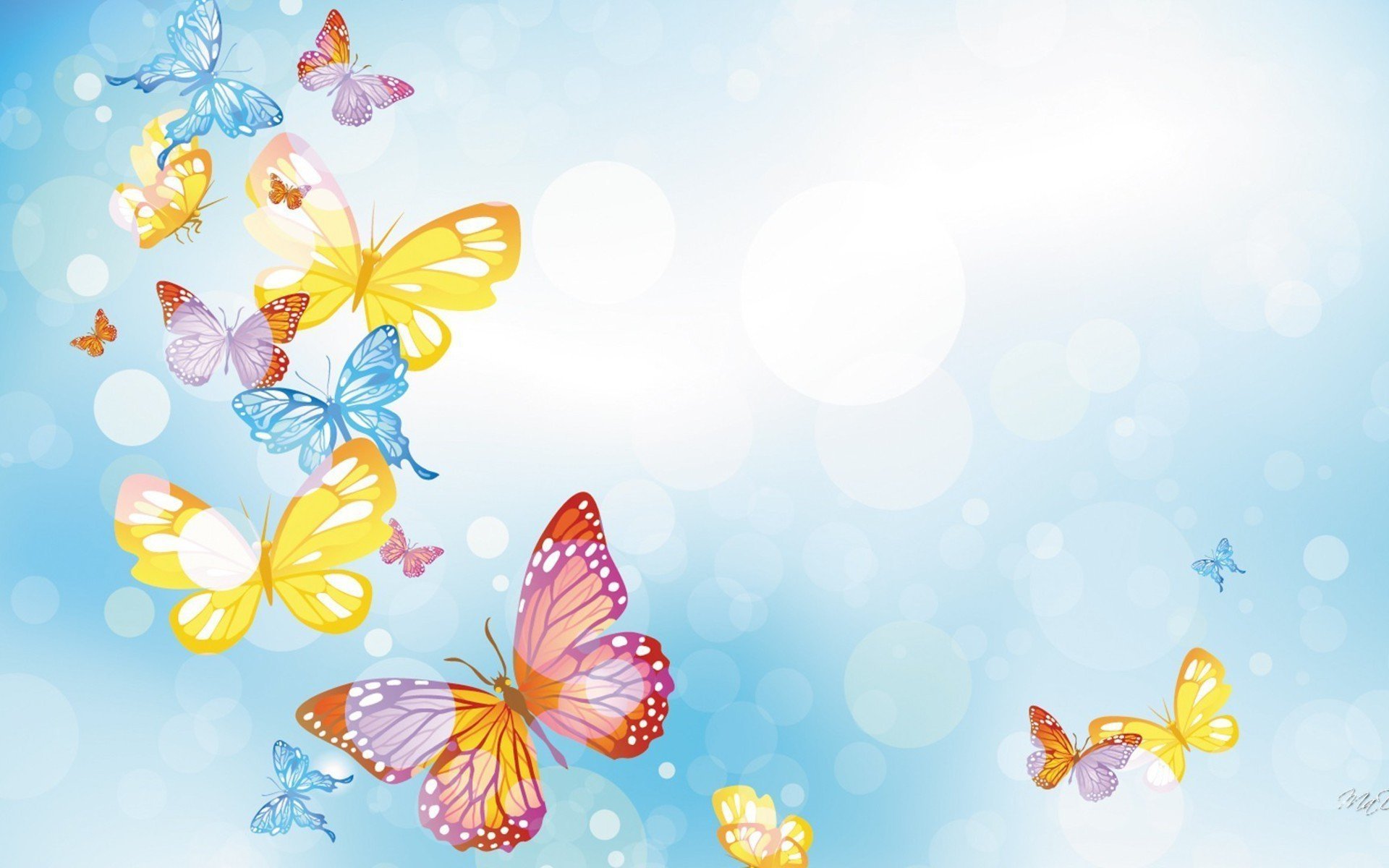 Применение визуализацииСоздание алгоритмов одевания на разные времена года, разместив их в шкафчиках на уровне глаз ребёнка
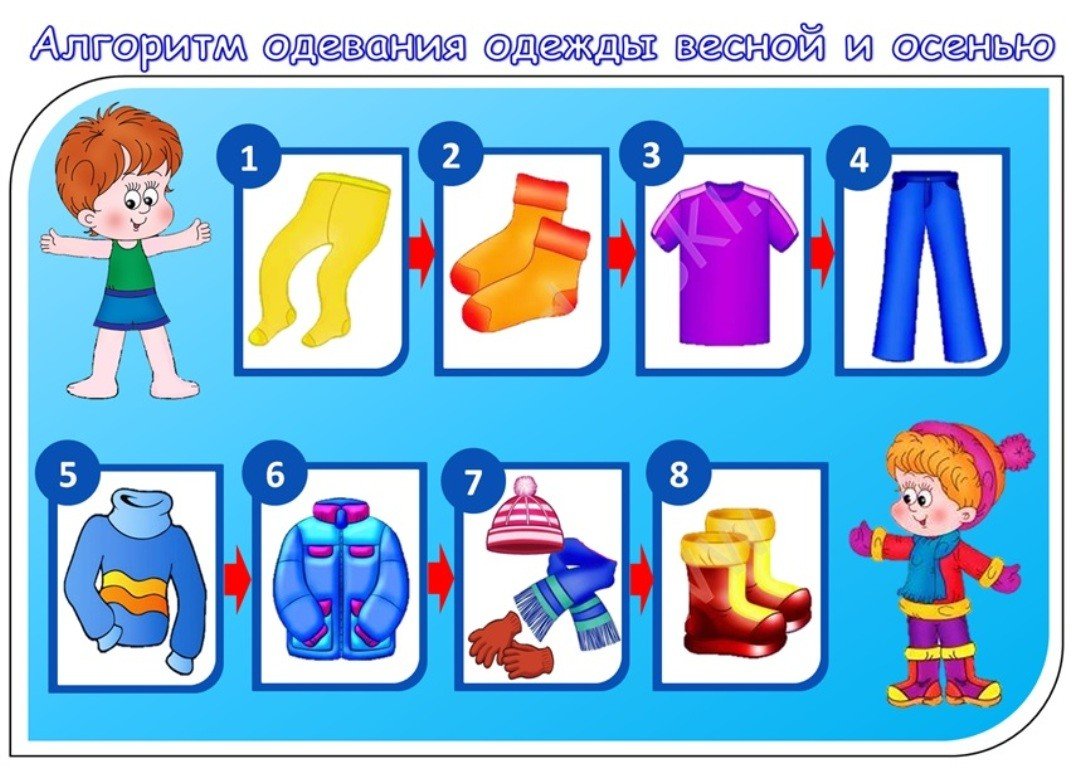 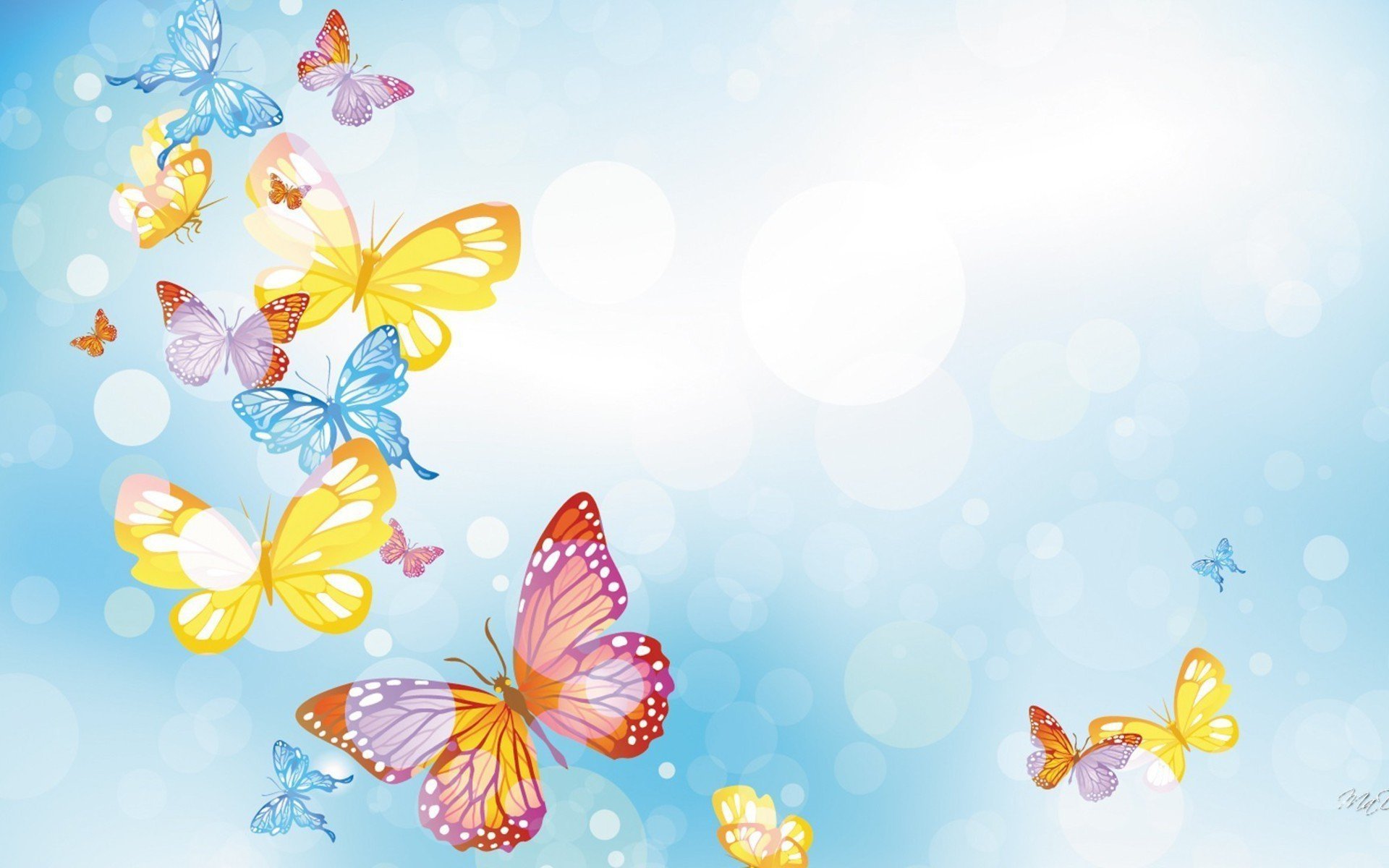 Стандартизация ежедневных операцийДети подходят к шкафчику и берут вещи для одевания в соответствии с алгоритмом
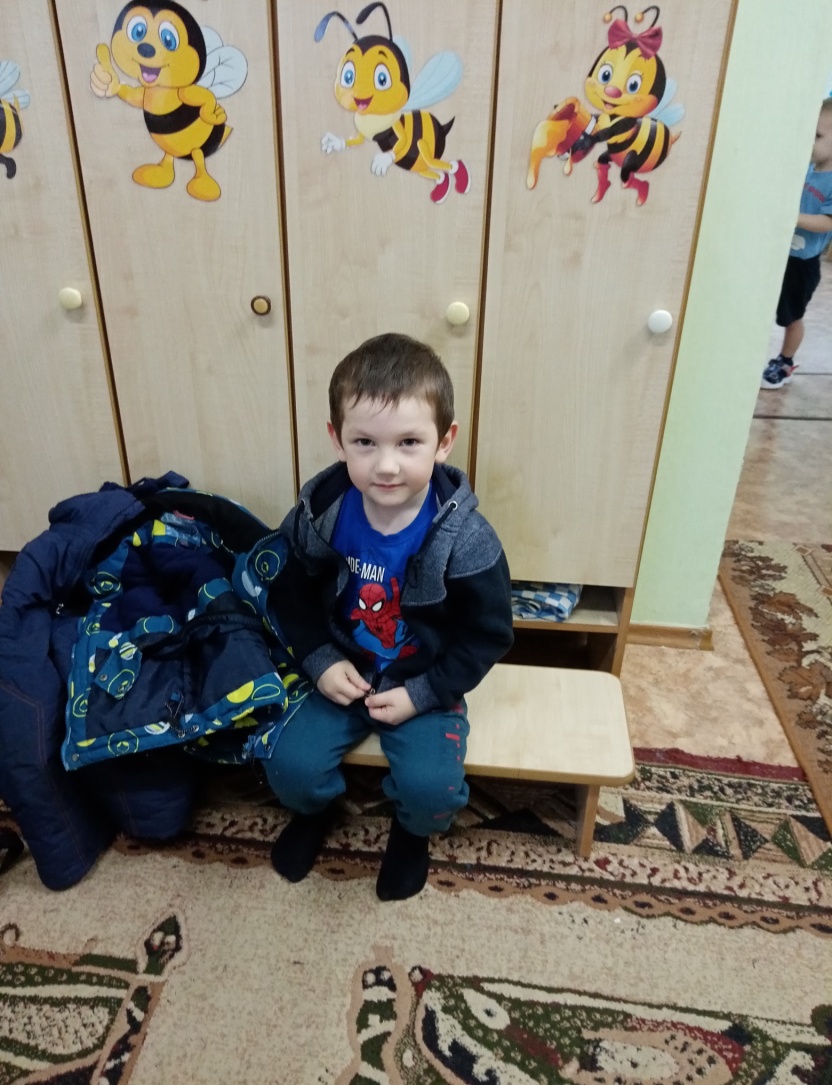 Применение навесных тканевых органайзеров облегчает процесс подготовки к прогулке
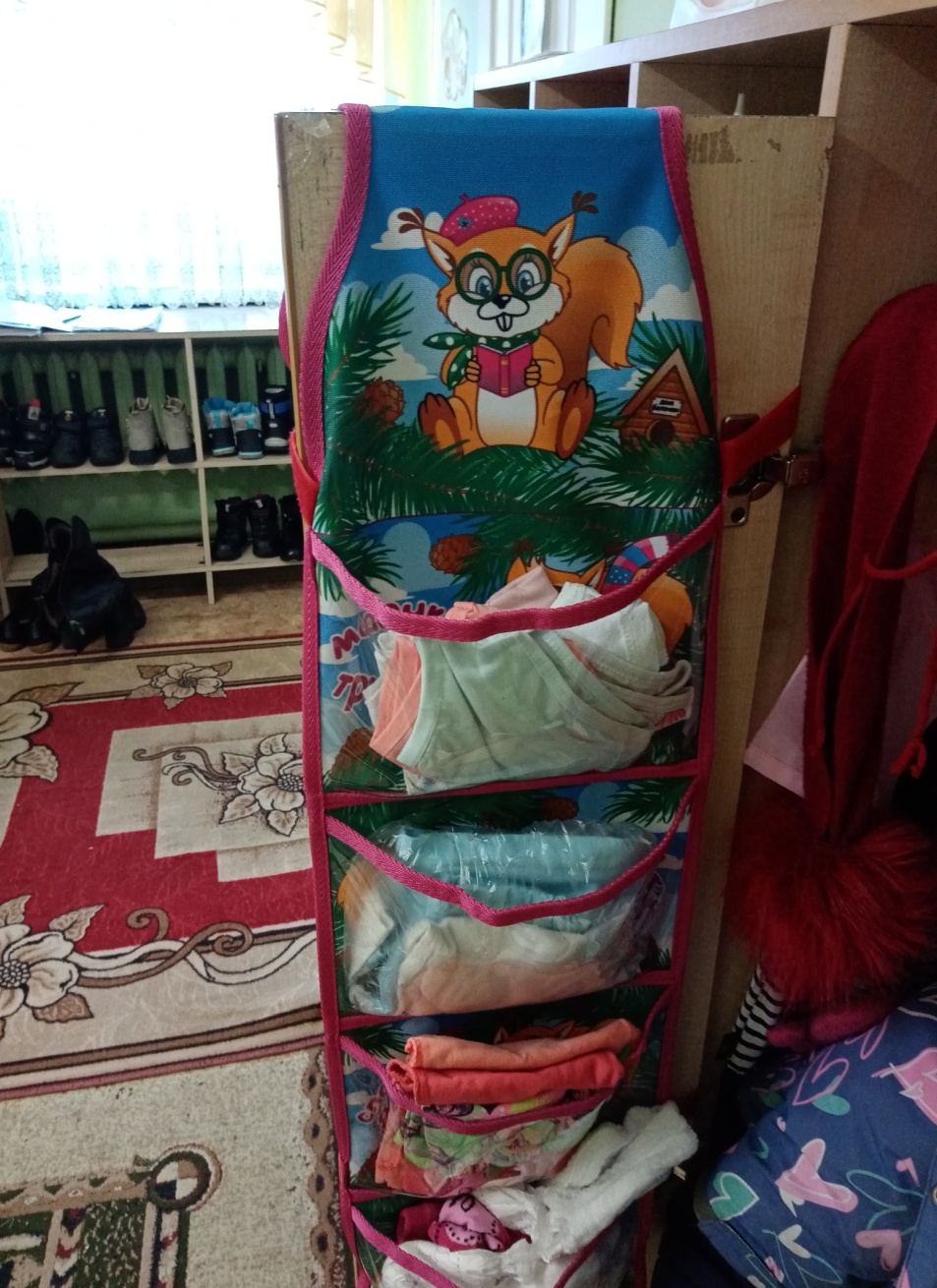 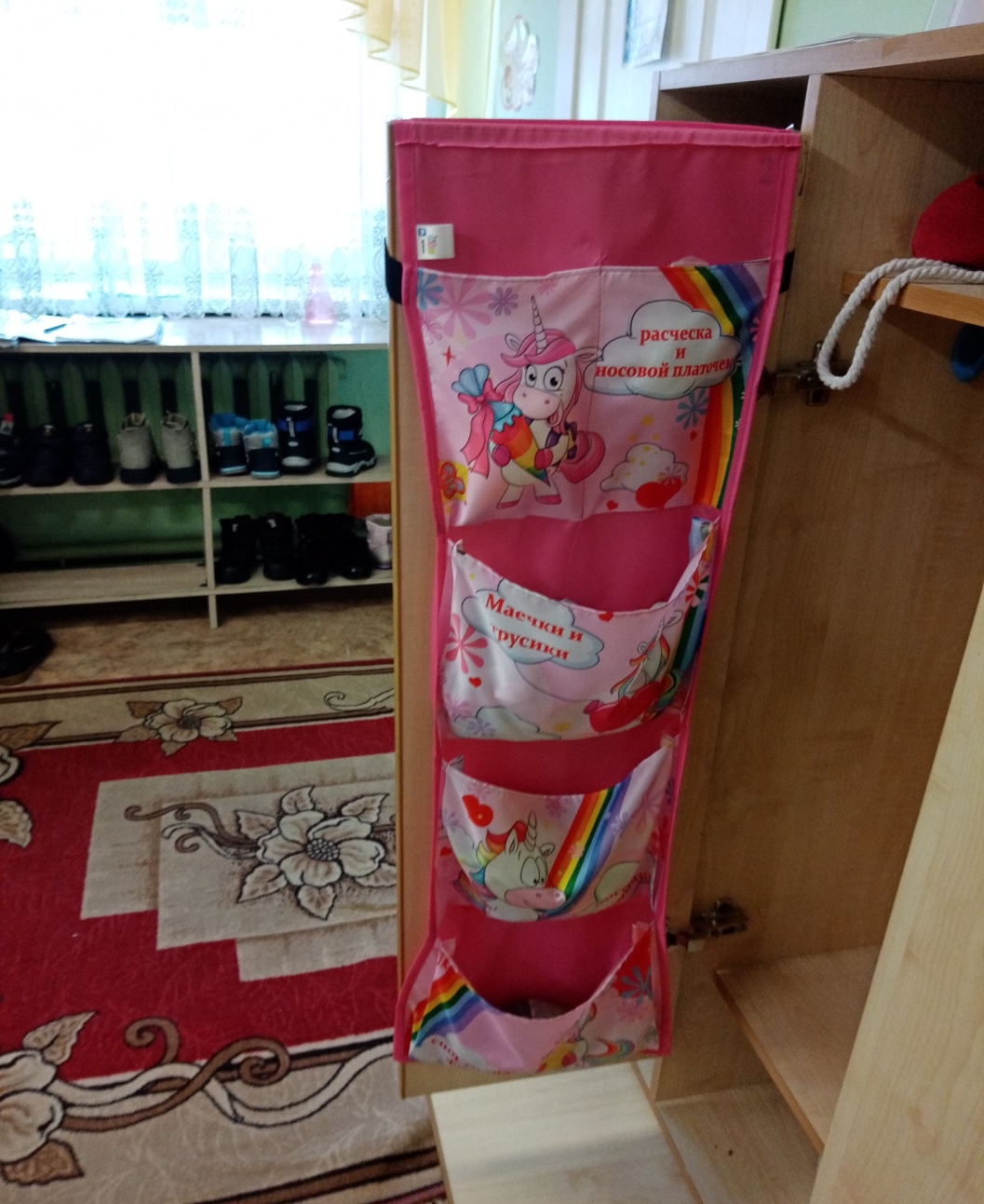 Ожидаемый результат1) Дети стали быстрее одеваться2) Наладилась организованность 3) Сформировалась                            самостоятельность